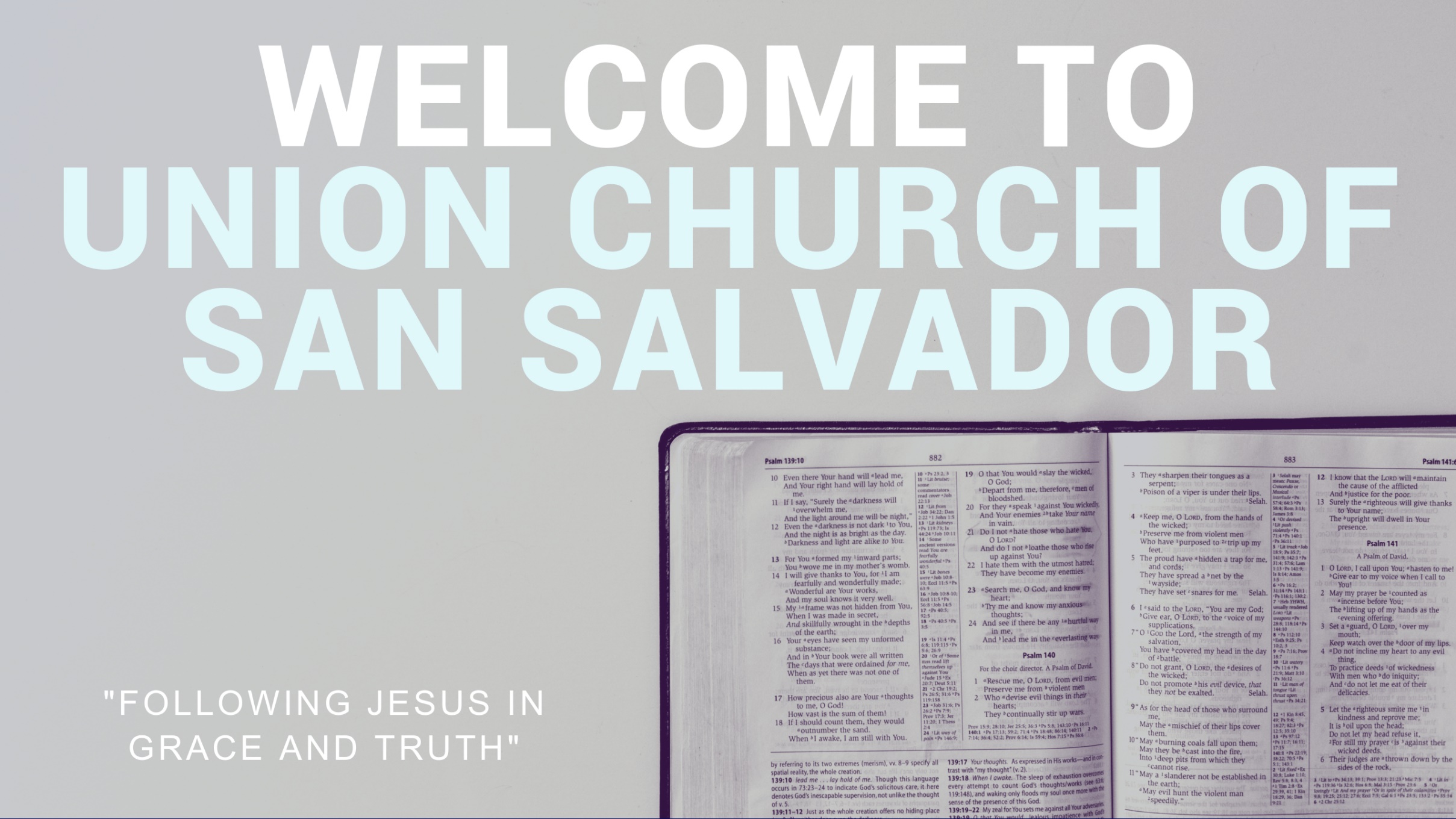 Holy Water
God, I'm on my knees againGod, I'm begging please againI need youOh, I need you
Walking down these desert roadsWater for my thirsty soulI need youOh, I need you
Your forgivenessIs like sweet, sweet honey on my lipsLike the sound of 
A symphony to my earsLike Holy water on my skin
Dead man walking, slave to sinI wanna know about
 Being born againI need youOh, God, I need you
So, take me to the riversideTake me under, baptizeI need youOh, God I need you
Your forgivenessIs like sweet, sweet honey on my lipsLike the sound of 
A symphony to my earsLike Holy water on my skin
Your forgivenessIs like sweet, sweet honey on my lipsLike the sound of 
A symphony to my earsLike Holy water on my skin
I don't wanna abuse your graceGod, I need it every dayIt's the only thing that ever really
 Makes me wanna change
I don't wanna abuse your graceGod, I need it every dayIt's the only thing that ever really
 Makes me wanna change
I don't wanna abuse your graceGod, I need it every dayIt's the only thing that ever really
 Makes me wanna change
Your forgivenessIs like sweet, sweet honey on my lipsLike the sound of 
A symphony to my earsLike Holy water on my skin
Who You Say I Am
Who am I that the highest KingWould welcome me?I was lost but He brought me inOh His love for meOh His love for me
Who the Son sets freeOh is free indeedI'm a child of GodYes I am
Free at last, He has ransomed meHis grace runs deepWhile I was a slave to sinJesus died for meYes He died for me
Who the Son sets freeOh is free indeedI'm a child of GodYes I am
In my Father's houseThere's a place for meI'm a child of GodYes I am
I am chosenNot forsakenI am who You say I amYou are for meNot against meI am who You say I am
I am chosenNot forsakenI am who You say I amYou are for meNot against meI am who You say I am
Who the Son sets freeOh is free indeedI'm a child of GodYes I am
In my Father's houseThere's a place for meI'm a child of GodYes I am
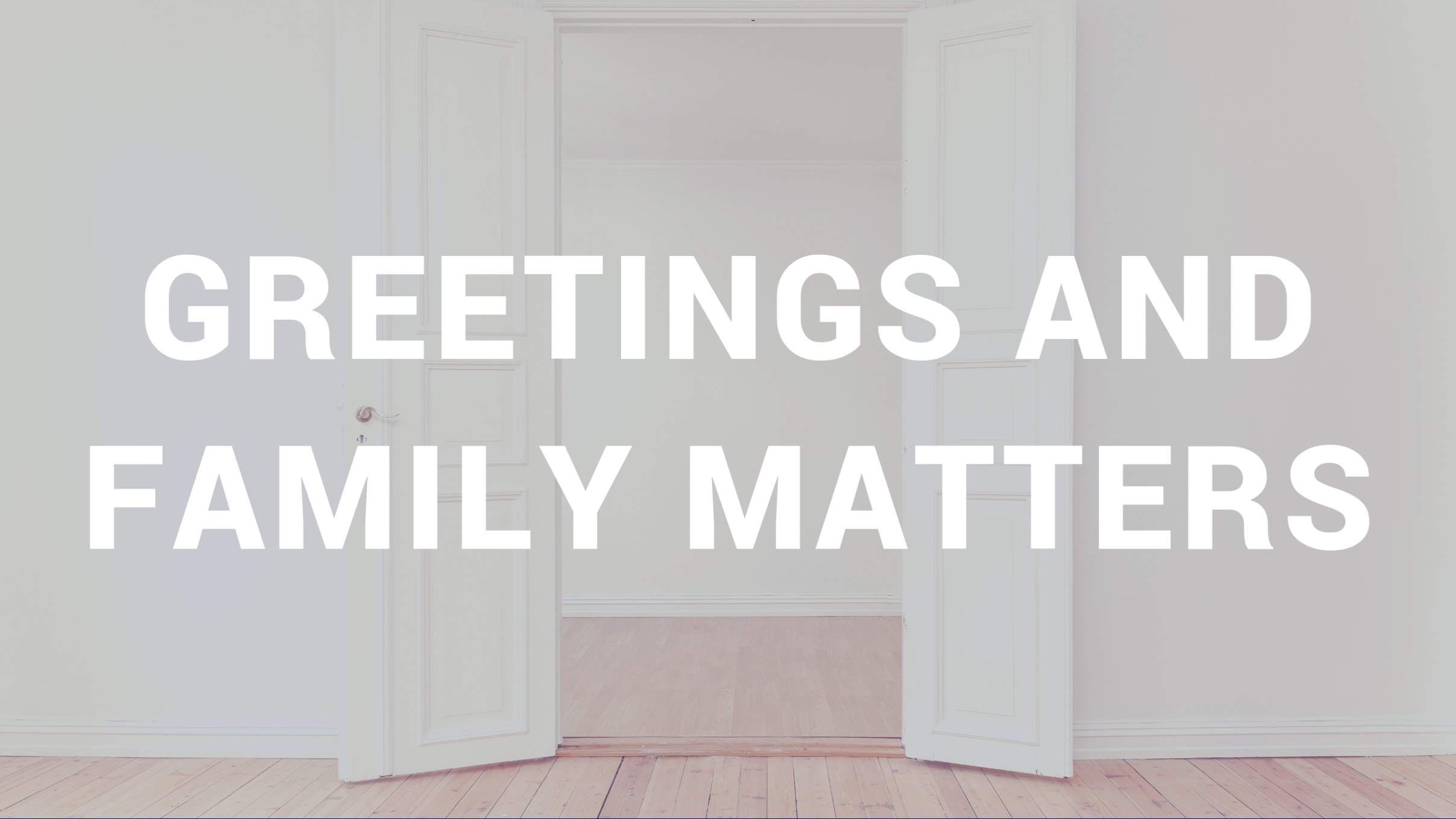 My Jesus I LoveThee
My Jesus I love Thee
I know Thou art mineFor Thee all the follies of sin I resign
My gracious Redeemer
My Saviour art ThouIf ever I loved Thee my Jesus 'tis now
I love Thee because 
Thou has first loved meAnd purchased my pardon
On Calvary's tree
I love Thee for wearing
The thorns on Thy browIf ever I loved Thee my Jesus 'tis now
'll love Thee in life 
And I will love Thee in deathAnd praise Thee as long as
Thou lendest me breath
And say when the death-dew
 Lies cold on my browIf ever I loved Thee my Jesus 'tis now
In mansions of glory
And endless delightI'll ever adore Thee in heaven so bright
I'll sing with the glittering
Crown on my browIf ever I loved Thee my Jesus 'tis now
Revelation Song
Worthy is the Lamb who was slainHoly, holy is HeSing a new song to Him who sits onHeaven's mercy seat
Worthy is the Lamb who was slainHoly, holy is HeSing a new song to Him who sits onHeaven's mercy seat
Holy, holy, holy is the Lord God AlmightyWho was and is and is to come
With all creation I sing praise to the King of kingsYou are my everything and I will adore You
Clothed in rainbowsof living colorFlashes of lightingRolls of thunder
Blessing and honorstrength andglory and power beTo You the only wise King
Holy, holy, holy is the Lord God AlmightyWho was and is and is to come
With all creation I sing Praise to the King of kingsYou are my everything And I will adore You
Filled with wonderAwestruck wonderAt the mention of Your name
Jesus Your name is powerBreath and living waterSuch a marvelous mystery
Holy, holy, holy Is the Lord God AlmightyWho was and is and is to come
With all creation I sing Praise to the King of kingsYou are my everything And I will adore You
Holy, holy, holy is the Lord God AlmightyWho was and is and is to come
With all creation I sing praise to the King of kingsYou are my everything and I will adore You
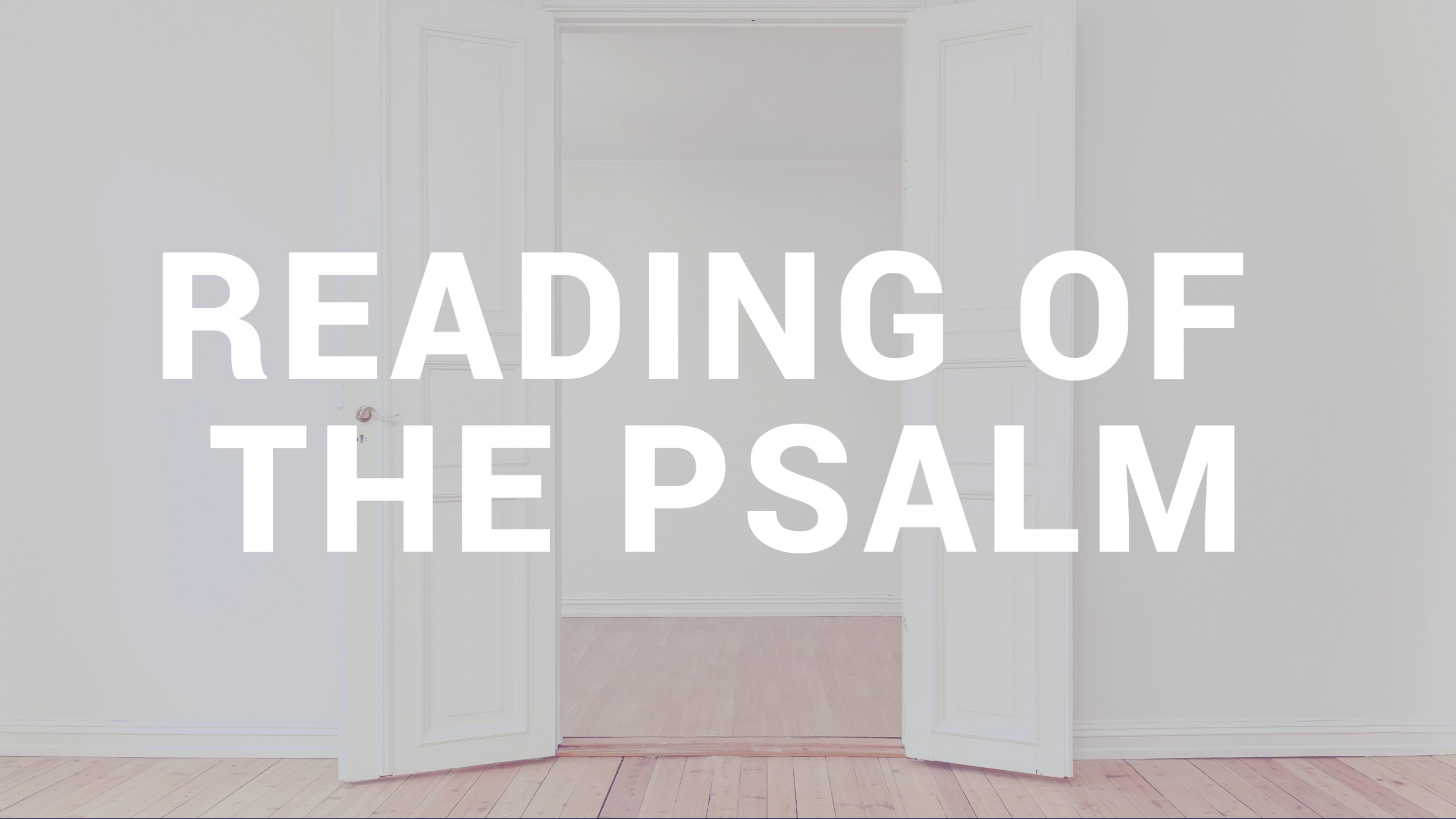 Psalm 86
Pastor, Elder, Overseer
What do you look for in a Pastor?
The saying is trustworthy: If anyone aspires to the office of overseer, he desires a noble task. 														               1 Tim. 3:1 ESV
To the elders among you, I appeal as a fellow elder, a witness of Christ’s sufferings and one who also will share in the glory to be revealed: 														                         1 Peter 5:1 NIV
Be shepherds of God’s flock that is under your care, serving as overseers—not because you must, but because you are willing…														           1 Peter 5:2 NIV
Therefore an overseer must be above reproach, the husband of one wife, sober-minded, self-controlled, respectable, hospitable, able to teach, 														          														   1 Tim. 3:2 ESV
not a drunkard, not violent but gentle, not quarrelsome, not a lover of money. 														          														   											 1 Tim. 3:3 ESV
For the love of money is a root of all kinds of evils. It is through this craving that some have wandered away from the faith and pierced themselves with many pangs.														           1 Tim. 6:10 ESV
He must manage his own household well, with all dignity keeping his children submissive, 														                1 Tim. 3:4 ESV
for if someone does not know who to manage his own household, how will he care for God’s church?														          1 Tim. 3:5 ESV
Matthew 7:15-20 ESV
He must not be a recent convert, or he may become puffed up with conceit and fall into the condemnation of the devil.														           1 Tim. 3:6 ESV
Moreover, he must be well thought of by outsiders, so that he may not fall into disgrace, into a snare of the devil.														           														1 Tim. 3:7 ESV
No pastor ever feels that he is all that he ought to be…
Pastors need your prayers!
Build My Life
Worthy of every song 
We could ever singWorthy of all the praise
We could ever bring
Worthy of every breath 
We could ever breatheWe live for You
Jesus, the name above
Every other nameJesus, the only one 
Who could ever save
Worthy of every breath 
We could ever breatheWe live for You
Holy, there is no one like YouThere is none beside YouOpen up my eyes in wonder
Show me who You areAnd fill me with Your heartAnd lead me in 
Your love to those around me
Worthy of every song 
We could ever singWorthy of all the praise
We could ever bring
Worthy of every breath 
We could ever breatheWe live for You
Jesus, the name above
Every other nameJesus, the only one 
Who could ever save
Worthy of every breath 
We could ever breatheWe live for You
Holy, there is no one like YouThere is none beside YouOpen up my eyes in wonder
Show me who You areAnd fill me with Your heartAnd lead me in 
Your love to those around me
Holy, there is no one like YouThere is none beside YouOpen up my eyes in wonder
Show me who You areAnd fill me with Your heartAnd lead me in 
Your love to those around me
I will build my life upon Your loveIt is a firm foundationI will put my trust in You aloneAnd I will not be shaken
I will build my life upon Your loveIt is a firm foundationI will put my trust in You aloneAnd I will not be shaken
Holy, there is no one like YouThere is none beside YouOpen up my eyes in wonder
Show me who You areAnd fill me with Your heartAnd lead me in 
Your love to those around me
I will build my life upon Your loveIt is a firm foundationI will put my trust in You aloneAnd I will not be shaken
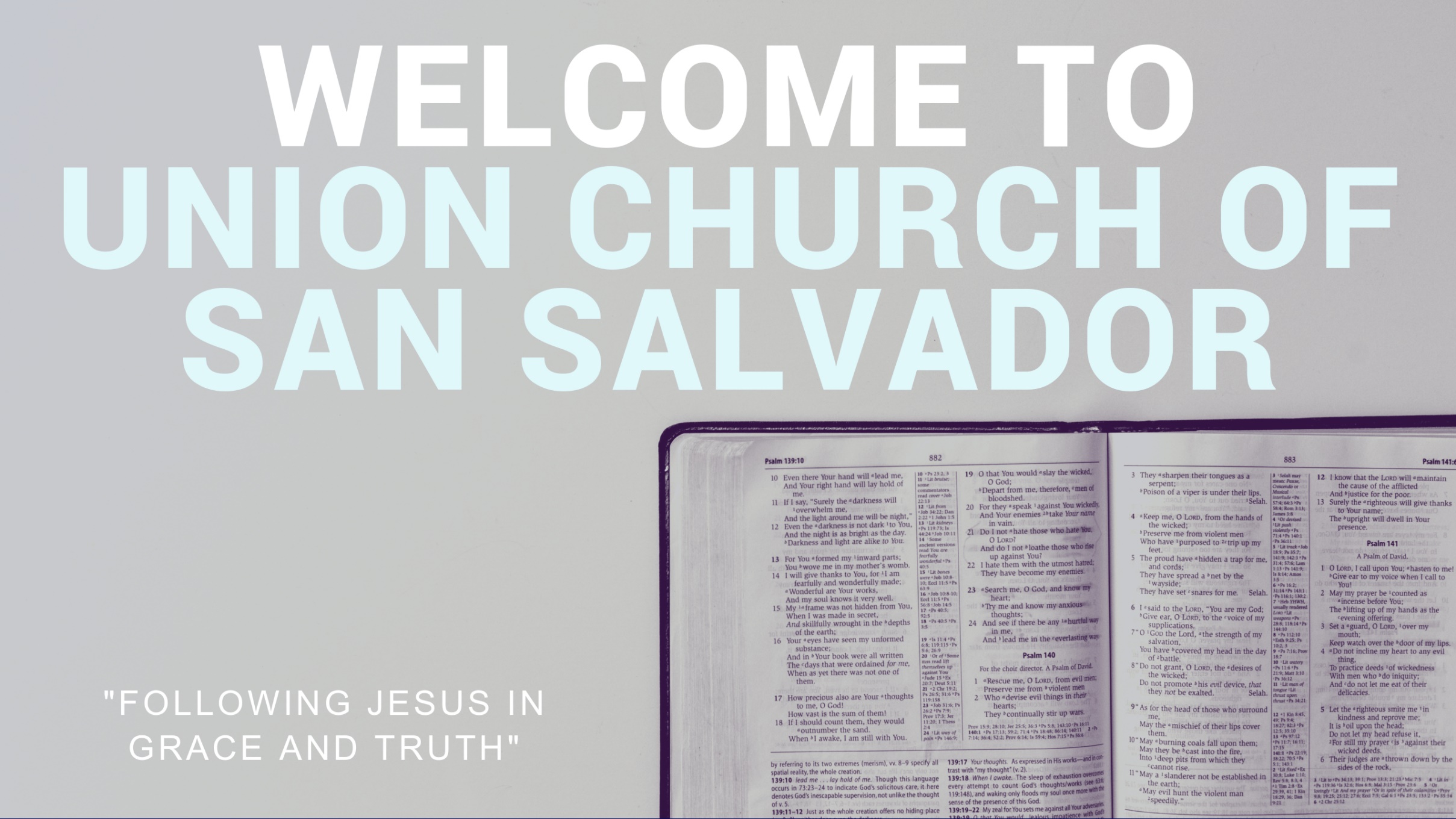